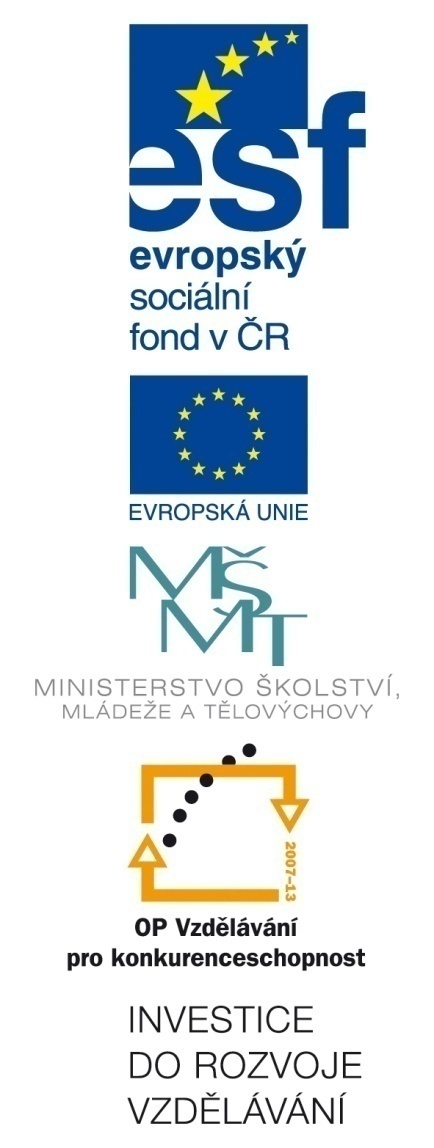 Shadowing
UNI-PROJEKTING s.r.o. 
PhDr. René Szotkowski, PhD.

Pedagog a tablety ve výucereg. č. CZ.1.07/1.3.00/51.0006
Shadowing jako příklad hodnocení
Shadowing (stínování) je proces, kdy na základě dohody jeden pracovník sleduje druhého pracovníka na jeho pracovišti během jeho pracovního dne a na závěr poskytne sledovanému pracovníku zpětnou vazbu. 
pozorování (bez zásahu pozorovatele, předem stanovená pravidla),
zpětnovazební diskuse -  získání nových poznatků, vnímání sebe sama a své práce z jiného úhlu pohledu, uvědomění si silných a slabých stránek, posun na vyšší profesionální úroveň. 

Job-shadowing - stáže nebo hospitace ve škole nebo jiné vhodné instituci (začínající učitel, hospitace, nevládní organizace, zahraniční pobyty aj.).
Pozitivní komunikace
Kontingence reakcí,
kognitivní přizpůsobování,
zájem o druhého,
reciprocita,
humor,
třikrát ne,
podpora vývoje a flexibility,
konzistence interakcí.
Pravidla asertivity
Nebojte se uchýlit k tzv. feeling talk – vyjadřování svých pocitů, jasně a spontánně vyjádřit, co cítíte,
vaše mimika má odrážet, co cítíte,
nebojte se říct „ne“, nemějte strach odmítnout,
nemluvte za skupinu, užívejte „já“, vyjadřujte se za sebe, neschovávejte se za „my“, nemluvte obecně,
jste-li chváleni, nedělejte kolem toho okolky, dejte průchod své radosti a pochvalu přijměte.
Shadowing v rámci mapování práce s tablety
Jakými způsoby by mohl probíhat shadowing na vašem pracovišti?
Jaké podmínky byste nastavili?
Na které faktory je třeba upozornit pozorovatele?
Jaký prospěch z toho mohou mít učitelé?
Kdo hodnotí
Interní evaluace 
Škola
Méně formální
Hodnocení slabých a silných stránek
Sebehodnotící studie – může být (ale nemusí) veřejná

Externí evaluace
Externí odborníci (např. ČŠI)
Považována za vysoce validní ()
Výsledkem je oficiální zpráva o efektivitě vzdělávací činnosti školy
Fáze autoevaluace
Motivační fáze
Přesvědčit tým kolegů o užitečnosti a důležitosti
Přípravná fáze
Stanovení oblastí, cílů, podmínek a pravidel, kritérií a indikátorů
Realizační fáze
Časová náročnost – pozor na formálnost
Evaluační fáze
Zpracování informací
Korektivní fáze
Výběr problémů, volba vhodných metod k odstranění nedostatků, motivace kolegů, realizace nápravy
Podmínky pro úspěšnou autoevaluaci
Efektivitu ovlivňují tyto oblasti:

Jakou funkci má evaluační záměr?
Kdo evaluaci plánuje a provádí?
Kdo obdrží výsledky a kdo z nich učiní závěry?
Kdo bude s výsledky dále pracovat?
Zkusme se zamyslet
Máte jasnou vizi Vaší školy? Jaká je její filozofie?
Zkuste vyjmenovat 5 zákazníků škol. Jak ovlivní Váš evaluační záměr?
Můžeme porovnávat školy mezi sebou? Jak?
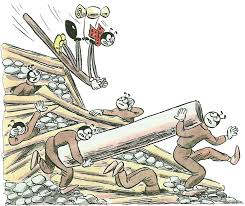 Týmová práce
Role šéfa
Mít vizi o kvalitě svojí školy
Mít jasnou představu o procesu zlepšování kvality
Komunikovat o kvalitě
Zajistit, že potřeby dítěte jsou v centru zájmu školy!!!
Podporovat rozvoj pedagogického týmu!!!
Neobiňovat, když se něco nepovede
Odstraňovat bariéry mezi odděleními – budovat efektivní tým!!!
Naslouchat učitelům!!!
Poskytovat autonomii a dovolit riskovat
Zajistit rovnováhu mezi potřebami dítěte a učitele!!!
Systém celkového řízení kvality
Charakteristika úspěšné školy
Výzkum nespokojenosti učitelů
Nedostatečné ocenění práce (veřejnost )
Způsoby řízení školy (požadavky neberoucí ohled na názory nebo možnosti U)
Přetížení a nárazové zvýšení úkolů
Nedostatky v chování žáků, za něž U zodpovídá 
Nejasné požadavky kladené na U
Děkuji za pozornost.